1
What is object-oriented programming? My guess is that object-oriented programming will be in the 1980’s what structured programming was in the 1970’s.  Everyone will be in favor of it.  Every manufacturer will promote his products as supporting it. Every manager will pay lip service to it.  Every programmer will practice it (differently). And no one will know just what it is
 		- Tim Rentsch, SIGPLAN Notices 17(12), 1982, p. 51
2
Introduction to Classes
Example
Introduction to Classes
Using Classes
Designing Classes
Implementing Classes
Further Iterations
Object-Oriented Programming Languages
[Speaker Notes: Monday: Get through iteration 1 (or 2), building/using a simple class that displays a drop (or perhaps a falling drop).
Wednesday: Finish class implementation and do a role-playing game where students play the role of Drop objects. Distribute the full code for raindrops so that the students can see all of it together and use it a reference in the lab.
Friday: Finish lectures, lab recap]
3
Example: Analysis (1)
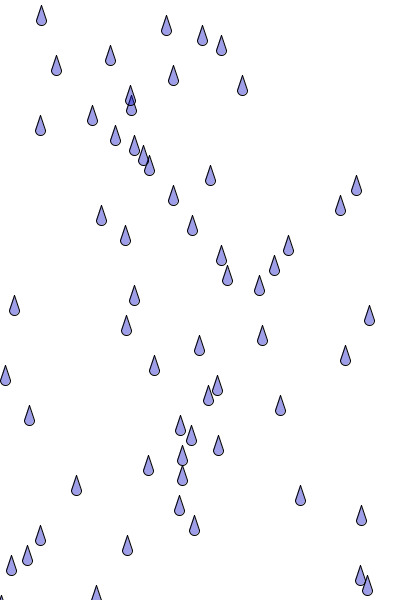 We’d like to display a shower with hundreds of rain drops.
A sample image                                              of this vision is shown here.
4
Example: Analysis (1)
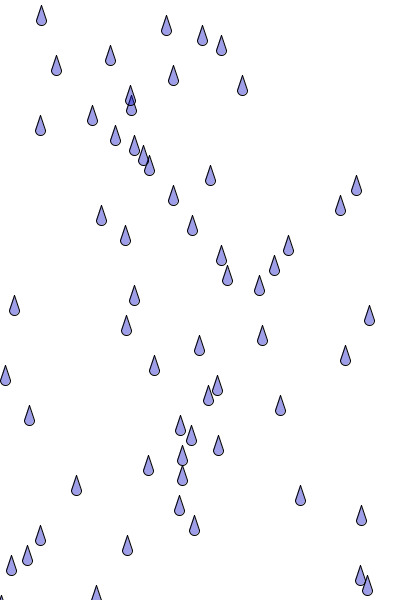 The program should:
Represent a list of rain drops;
The rain drops should fall down the output pane;
5
Iteration 0
Analysis

Design

Implementation

Test
[Speaker Notes: See raindropNonOO.pde.
Analysis – We’ll just draw one drop to see how it goes.
Design – Just use simple drawing methods and x,y variables
Implementation – Do this quickly and simply, but deal with the arc and the triangle. Start with just the drop, then add falling velocity and then add logic to make it disappear when it “hits” the bottom.
Test – Should see one big drop on the screen.]
/* raindropsNonOO draws one falling raindrop without using classes.
 *
 * @author kvlinden, snelesen
 * @version Fall 2010
 */

final int WIDTH=400, HEIGHT=600;
int dropX, dropY, dropDiameter, dropVelocity;

void setup() {
  size(WIDTH, HEIGHT);
  background(255);
  smooth();
  dropX = WIDTH / 2;
  dropY = 0;
  dropDiameter = 100;
  dropVelocity = 5;
}

void draw() {
  background(255);
  if (dropY <= height) {
      drawRaindrop(dropX, dropY, dropDiameter);
  }
  dropY += dropVelocity;
}

void drawRaindrop(int x, int y, int diameter) {
  fill(10, 10, 200, 100);
  stroke(0);
  arc(x, y, diameter, diameter, 0, PI);
  noStroke();
  triangle(x, y - diameter*1.5, x - diameter/2, y, x + diameter/2, y);
  stroke(0);
  line(x, y - diameter*1.5, x - diameter/2, y);
  line(x, y - diameter*1.5, x + diameter/2, y);
}
6
7
Classes
Classes encapsulate object types.
In object-centered design we
Reuse old classes where possible
Build new classes when necessary
Each new class that we design and build should have a coherent set of:
Knowledge

Responsibilities
[Speaker Notes: Knowledge aka attributes
Responsibilities aka abilities]
8
Naval Ships
Non-Combat
Combat
Submerged
Surface
Green Valley Class:

     TAK 2049 - Green Valley
     TAK 9204 - Jeb Stuart
Los Angeles Class:

     SSN 688 - Los Angeles
     SSN 689 - Baton Rouge

     Virginia Class:

          NSSN 774 - Virginia
          NSSN 775 - Texas
Nimitz Class:

     CVN 68 - Nimitz
     CVN 69 - Eisenhower

     Kitty Hawk Class:

          CVA 63 - Kitty Hawk
          CVA 64 - Constellation
Iowa Class:

     BB 61 - Iowa
     BB 62 - New Jersey

     Montana Class:

          BB 68 - Ohio
          BB 69 - Maine
Supply
Submarines
Carriers
Battleships
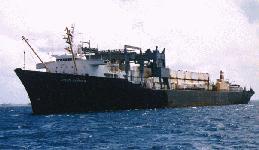 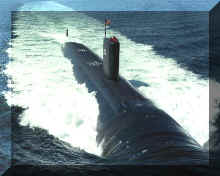 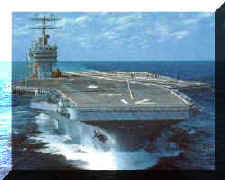 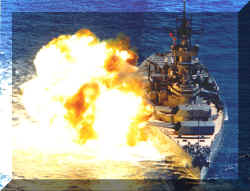 images from http://www.warships1.com/
[Speaker Notes: An example in the naval domain: There are a lot of ships here, too many to put in one big list, each with a considerable list of procedures and capabilities.  They all have similarities and dissimilarities and it can get pretty confusing.  One way to organize the complexity is to view things in an object-oriented way.   To do this, we’ll introduce the following concepts/issues:
Classes vs. objects
	Distinguish between types of ships and actual ships.
	All the LA class subs are alike in many ways, but the are different individuals with their own captains, crew members, ports, etc.
Inheritance
	All submarines are alike in some ways, but the LA class are more similar to one another than they are to the Virginia class, etc.
Encapsulation
	Ship types and procedures go together.  Carriers store and launch planes, think of the storage and operations as encapsulated.
Polymorphism
	When the captain says “fire”, it means something 	different on each ships (for combat ships only).  Similarly, “abandon ship” can be executed on all the ships, but the implementation depends on the ship.]
9
Classes and Objects
Classes describe sets of similar objects by specifying their:
Attributes

Behaviors

Each object has its own copies of the attribute values.
[Speaker Notes: Illlustrations:
 Classes are like cookie cutters where objects are like cookies.
 Classes are like blueprints where objects are like buildings (this metaphor is used in the text);
Class specifications:
 Object attributes are implemented as instance attributes;
 Object abilities are implemented as instance methods.]
10
Using Classes
When you use a class object:
The calling program doesn’t know:
How to initialize the object’s data 
How to implement the object’s methods
The object itself is responsible for these things.
The calling program accesses them by calling predefined methods.
[Speaker Notes: Can any of you give me the precise formulae for the C/F/K conversions?  Do you know any of the following things:
How does your car work?
How was this building built? will it fall down?
We trust the authors of these things to know the relevant details, and to provide us with a reliable tool to use in our equally important work.  As Whitehead said, civilization advances in this way.]
11
Iteration 1
Analysis

Design

Implementation

Test
[Speaker Notes: See raindrop.pde, display one falling raindrop. At this point, just do the driver part, not the Drop class. Build the Drop class interactively as you go through the implementation slides.
Analysis – We’ll just create the simulation driver in an OO way.
Design – A very simple Drop declaration (above), initialization (in setup()), and use (in draw()).
Implementation – Assume for now that a drop will know how to do things for itself.
Test – not yet.]
12
/**
 * ... appropriate documentation ...
 */

final int WIDTH = 400, HEIGHT = 600;
Drop drop;

void setup() {
  size(WIDTH, HEIGHT);
  background(255);
  smooth();
  drop = new Drop();
}

void draw() {
  background(255);
  drop.move();
  drop.display(HEIGHT);
}
[Speaker Notes: This driver models only one drop, similar to exercises 7.1-7.3 in the lab.]
13
Designing Classes
When we want to work with objects not supported by existing types, we must design a new class.
The key design issues here are:
What classes do we need?

What goes in them (and what doesn’t)?
[Speaker Notes: Big questions here, but they are central to “good” OOD.  Good OO designers are good at seeing the most useful classes, and knowing what goes in them and what doesn’t.  Don’t let them think that this is obvious – there are lots of objects out there vying to be classes. Consider temperature example from text.  Questions to ask:
Why did we choose temperature class here rather than a “fahrenheit temperature” or a “scientific measurement” class here?  
Why did we put scale and degrees in the class, but not the method of temperature measurement (e.g., thermometer, spectral analysis) or the type of material (e.g., metal, wood, liquid)?
What classes do we need?
Look for common/repeated objects with potentially complex internal structure.  These are more likely to lead to reusable 	classes.
What goes in them?
Include what the object should be responsible for.  E.g., temperatures should know about different scales, I.e., temp objects should be multilingual, able to speak kelvin/celsius/fahrenheit.]
14
Information Hiding
When we design a class we distinguish:
the external interface to a class;
the internal implementation of the class.
The principle of information hiding dictates that a class designer:
provide public views of those things that a class user really needs to know;
hide all other details by making them private.
[Speaker Notes: The external API reveals only those parts of classes that the user simply must know.  
Give them Paul VanderLei’s example:  How do you find out my age?  Do you:
attack me, take my wallet, look and the birthdate and subtract
ask me (I.e., by saying keith.age())
The second one is safer and more reliable (provided that you assume I’d tell the truth).  You have to trust me in the same way you trust the addition operator to add properly.]
15
Design using Perspectives
Use an external perspective to specify the public interface to a class.


Use an internal perspective to specify the internals of the class design.
[Speaker Notes: Public stuff should at least include:
Constructors
Accessors
Mutators
Public application programmer’s interface (API) methods.
Who knows what private stuff we’ll need, but certainly it will include:
Hide the attributes.
Check valid input.]
16
Implementing Classes
Implementing the class attributes
Implementing the class methods:
Constructors
Default-value constructor
Explicit-value constructor

Accessors

Mutators

Other Methods

Object Interaction

Copy Constructors
[Speaker Notes: Building a useful class requires a variety of data and methods. Add each of these to the iteration 1 prototype. The goal is to get the drop drawn as a class object, so implement the default constructor, copy the drawing method from the non-OO version into the class (modifying the class and variable names appropriately), and don’t call the move() method at first.
Implementing the methods:
Constructors – build new objects
Utilities – do a variety of odd jobs, frequently private, occasionally static
Accessors – access the instance variables in controlled ways
Mutators – change the object in controlled ways
Convertors – create other objects related to this one
Comparators – compare this object with others
When finished, be sure to show them the whole class put together (which is much too large for a slide).]
17
Class Attributes
Drop objects will certainly have to encapsulate their own:
x-y coordinates;
Diameter;
These will be stored as instance variables, which means that each Drop object will have its own versions of these values.
[Speaker Notes: These will be private data – we don’t want other classes that don’t understand the internals of the Drop class to mess with these instance variables in inappropriate ways.]
18
Implementing Class Attributes
class Drop {

  private final color COLOR = color(10, 10, 200, 100);

  private float myX, MyY;    // x-y coordinates
  private float myDiameter;  // raindrop diameter
  private float myVelocity;  // falling speed
  private color myColor;     

  // other class stuff here…

}
[Speaker Notes: This is the encapsulation part, we combine data (the fields) and behavior (the methods) in one centralized class declaration.  The declarations can be in any order, but usually we (well, I) put the data first, then the methods.  We tend to prefix instance variables with “my” to emphasize the internal perspective.
Put this in a separate Drop.pde file (the Processing IDE does this automatically for each new tab).  In Java, the class name must match the filename (exactly), and there is only one (outer) class per file.
Note that these are no longer static variables, they are instance variables.]
19
Default-Value Constructor
External View (in the driver):

	Drop drop1 = new Drop();

Internal View (in the class):

  /**
   * Construct a new Drop  
   * with default values
   */	
  public Drop() {
    myX = 0;
    myY = 0;
    myDiameter = 5;
    myVelocity = 5;
    myColor = COLOR;  }
myX
0
myDiameter
5
drop1
myVelocity
myY
0
5
myColor
10,10,200,100
[Speaker Notes: Note that the constructor is a special type of method that:
	has no return type (not even void)
	has a name that matches the class name]
20
Constructors as Methods
Constructors are like methods except that:
They have no return type
They are given the same name as the class
They are invoked with new:

		    Drop drop = new Drop();

Constructors initialize instance variables within the limits set by the invariants.
Constructor methods are often overloaded.
[Speaker Notes: Overloading means having the same name but a different signature (name, #/type/order of parameters)
Act this out using 2 or 3 people representing distinct temperature objects.  Write their names on the board in java syntax, e.g.:
Temperature kendra = new Temperature();
Temperature landon = new Temperature(100.0, ‘k’);]
21
Class Invariants
Objects must maintain the integrity of their internal data.
/**
   * Print a message & stop if the diameter is negative.
   * @param diameter the value to check
   * @return verified diameter value
   */
  private float checkDiameter(float diameter) {
    if (diameter < 0) {
      println("invalid diameter: " + diameter);
      stop();
    }
    return diameter;
  }
[Speaker Notes: When you allow the user to enter values, you should always check that they meet “minimum standards”.   You wouldn’t eat just anything someone hands you, neither should your class.
Check that velocity and diameter are non-negative using this private “utility” method.]
22
Explicit-Value Constructor
External View:

Drop drop1 = new Drop(25, 50, 10, 3);

Internal View:

/**
 * Construct a new Drop
 * @param x the x-coordinate
 * @param y the y-coordinate
 * @param diameter the non-negative diameter
 * @param velocity the falling speed
 */
public Drop(float x, float y, float diameter, float velocity) {
    myX = x;
    myY = y;
    myDiameter = checkDiameter(diameter);
    myVelocity = velocity;
    myColor = COLOR;
}
myX
25
myDiameter
10
drop1
myVelocity
myY
50
3
myColor
10,10,200,100
[Speaker Notes: Talk through the code.
Note:
This function has the same name as the other constructor.  This is called overloading, and is ok, because the compiler can tell which one is needed by looking at the number of arguments. 
Technically, overloading is an ad hoc form of polymorphism, but we normally reserve that term for polymorphism caused by inheritance structures.]
23
Accessor Methods
/**
 * @return my x coordinate
 */
public float getX() {
    return myX;
  }

/**
 * @return my y coordinate
 */
public float getY() {
    return myY;
  }

/**
 * @return my diameter
 */
public float getDiameter() {
    return myDiameter;
  }
[Speaker Notes: Methods that allow program to retrieve but not modify class attributes.
They should be public, though one might wonder what business other classes/users would have for this internal data.  They are optional, but are frequently used and implemented nevertheless.
Act this out using 2 or 3 people representing distinct temperature objects.  Write the method invocations out, e.g.:
	kendra.getDegrees();
	landon.getScale();]
24
Mutator Methods
/**
  * Change my y position based on my drop velocity
  */
 public void move() {
    myY += myVelocity;
 }

 /**
  * Set a new diameter value
  * @param diameter non-negative diameter value
  */
 public void setDiameter(float diameter) {
    myDiameter = checkDiameter(diameter);
  }
[Speaker Notes: Add color to the code.]
25
Other Methods
/**
   * Draw myself on the output panel provided that I'm still visible.
   * @param height the height of the output panel
   */
  public void display(int height) {
    if (myY <= height) {
      fill(myColor);
      stroke(0);
      arc(myX, myY, myDiameter, myDiameter, 0, PI);
      noStroke();
      triangle(myX, myY - myDiameter*1.5, myX - myDiameter/2, myY, 
               myX + myDiameter/2, myY);
      stroke(0);
      line(myX, myY - myDiameter*1.5, myX - myDiameter/2, myY);
      line(myX, myY - myDiameter*1.5, myX + myDiameter/2, myY);
    }
  }
26
Object Interaction
Sometimes objects must interact with each other.
/**
 * Suck up the volume of neighboring drops if they are close enough.
 * Don’t do this if I am already sucked dry.
 * @param other reference to one other drop object
 */
public void combine(Drop other) {
  float otherRadius = other.getDiameter() / 2;
  if ((myDiameter != 0) && 
      (dist(myX, myY, other.getX(), other.getY()) < 
         (myDiameter/2 + otherRadius + COMBINE_FACTOR))) {
    myDiameter += sqrt(2) * otherRadius;
    other.setDiameter(0);
  }
}
27
Copy Constructors
We can’t “copy” objects as follows:

Drop drop1 = new Drop();
   Drop drop2 = drop1;

   This only copies the reference.
 
 Thus, we must write copy constructors:

Drop drop1 = new Drop();
   Drop drop2 = drop1.copy();
[Speaker Notes: Because no new function was used, Java will create another handle for the same temperature object.  Draw them a picture of this.]
28
Copying Objects
/**
 * @return a copy of myself
 */
public Drop copy() {
   return new Drop(myX, myY, myDiameter);
}
[Speaker Notes: Point out that this works well here, but if the arguments are themselves reference types, then they would need to be copied as well.  There is a difference between shallow and deep copies.
Act this out using 2 or 3 people representing distinct temperature objects.  Write this out, as usual.]
29
Iteration 2
Analysis

Design

Implementation

Test
[Speaker Notes: See raindrops.pde, implement an array of raindrops.
Analysis – model multiple drops.
Design – add an array to the driver. The Drop class should stay the same.
Implementation – 
Test –]
/**
 * Raindrops models a number of falling raindrops.
 * cf. Dan Shiffman, chapter 10
 *
 * @author kvlinden
 * @version august2009
 */

final int DROP_COUNT = 1000, DROP_DIAMETER = 10, DROP_VELOCITY = 5;

Drop[] drops;
float phaseIn;  // Allows program to add drop objects one at a time

void setup() {
  size(400, 600);
  background(255);
  smooth();
  drops = new Drop[DROP_COUNT];
  for (int i = 0; i < drops.length; i++) {
    drops[i] = new Drop(random(DROP_DIAMETER, width - DROP_DIAMETER), 
                       DROP_DIAMETER, DROP_DIAMETER, DROP_VELOCITY);
  }
  phaseIn = 0.0;
}

void draw() {
  background(255);
  for (int i = 0; i < drops.length && i < phaseIn; i++) {
    drops[i].move();
    drops[i].display(height);
    // Check for collosions with other drops.
    for (int j = 0; j < drops.length && j < phaseIn; j++) {
      if (i != j) {
        drops[i].combine(drops[j]);
      }
    }
  }
  phaseIn += 0.5;
}
30
[Speaker Notes: This driver models only one drop, similar to the first iteration in the lab.]
/**
 * Drop models a falling raindrop that can combine with other drops.
 * cf. Dan Shiffman, chapter 10
 *
 * @author kvlinden
 * @version august, 2009
 */

class Drop {

  private int COMBINE_FACTOR = 1;

  private float myX, myY, myDiameter, myVelocity;
  private color myColor;

  /**
   * Construct a Drop object with default values
   */
  public Drop() {
    myX = 0;
    myY = 0;
    myDiameter = 5;
    myVelocity = 5;
    myColor = color(10, 10, 200, 100);
  }

  /**
   * Construct a Drop object
   * @param x x-coordinate value
   * @param y y-coordinate value
   * @param diameter desired diameter (non-negative)
   * @param velocity desired velocity
   */
  public Drop(float x, float y, float diameter, float velocity) {
    myX = x;
    myY = y;
    myDiameter = checkDiameter(diameter);
    myVelocity = velocity;
    myColor = color(10, 10, 200, 100);
  }

  /**
   * Print a message and stop the program if diameter is negative.
   * @param diameter the value to check
   * @return verified diameter value
   */
  private float checkDiameter(float diameter) {
    if (diameter < 0) {
      println("invalid diameter: " + diameter);
      stop();
    }
    return diameter;
  }
31
Continued
/**
   * @return my x-coordinate value
   */
  public float getX() {
    return myX;
  }
  /**
   * @return my y-coordinate value
   */
  public float getY() {
    return myY;
  }
  /**
   * @return my diameter
   */
  public float getDiameter() {
    return myDiameter;
  }
  /**
   * Set a new diameter value
   * @param diameter non-negative diameter value
   */
  public void setDiameter(float diameter) {
    myDiameter = checkDiameter(diameter);
  }
  /**
   * @return my velocity value
   */
  public float getVelocity() {
    return myVelocity;
  }
  /**
   * @param c a new color value
   */
  public void setColor(color c) {
    myColor = c;
  }

  /**
   * Change my y position based on my drop velocity
   */
  public void move() {
    myY += myVelocity;
  }
32
Continued
/**
   * Draw myself on the output panel provided that I'm still visible.
   * @param height the height of the output panel
   */
  public void display(int height) {
    if (myY <= height) {
      fill(myColor);
      stroke(0);
      arc(myX, myY, myDiameter, myDiameter, 0, PI);
      noStroke();
      triangle(myX, myY - myDiameter*1.5, myX - myDiameter/2, myY, myX + myDiameter/2, myY);
      stroke(0);
      line(myX, myY - myDiameter*1.5, myX - myDiameter/2, myY);
      line(myX, myY - myDiameter*1.5, myX + myDiameter/2, myY);
    }
  }

  /**
   * Suck up the volume of neighboring drops if they are close enough.
   * Don’t do this if I am already sucked dry.
   * @param other reference to one other drop object
   */
  public void combine(Drop other) {
    float otherRadius = other.getDiameter() / 2;
    if ((myDiameter != 0) && 
        (dist(myX, myY, other.getX(), 
         other.getY()) < (myDiameter/2 + otherRadius + COMBINE_FACTOR))) {
      myDiameter += sqrt(2) * otherRadius;
      other.setDiameter(0);
    }
  }

  /**
   * @return a copy of myself
   */
  public Drop copy() {
    return new Drop(myX, myY, myDiameter, myVelocity);
  }

}
33
34
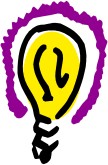 What’s the
Big Idea
OO Programming Languages
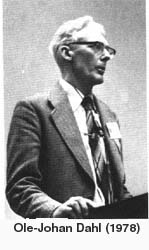 Simula 
Ole-Johan Dahl and Kristen Nygaard
Developed in the mid-1960’s
Used as a simulation language

Smalltalk 
Xerox PARC project lead by Alan Kay
Developed in the early 1970’s
Used to support interactive computing
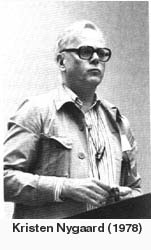 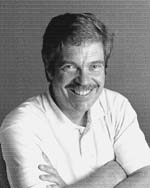 images from www.ifi.uio.no
[Speaker Notes: Do you see the pattern here - these people weren’t looking at the computer and its control structures, they were looking at the “real world” (objects to simulate, or objects that the user would find intuitive).]